Quality Assessment and Communicating Student Learning
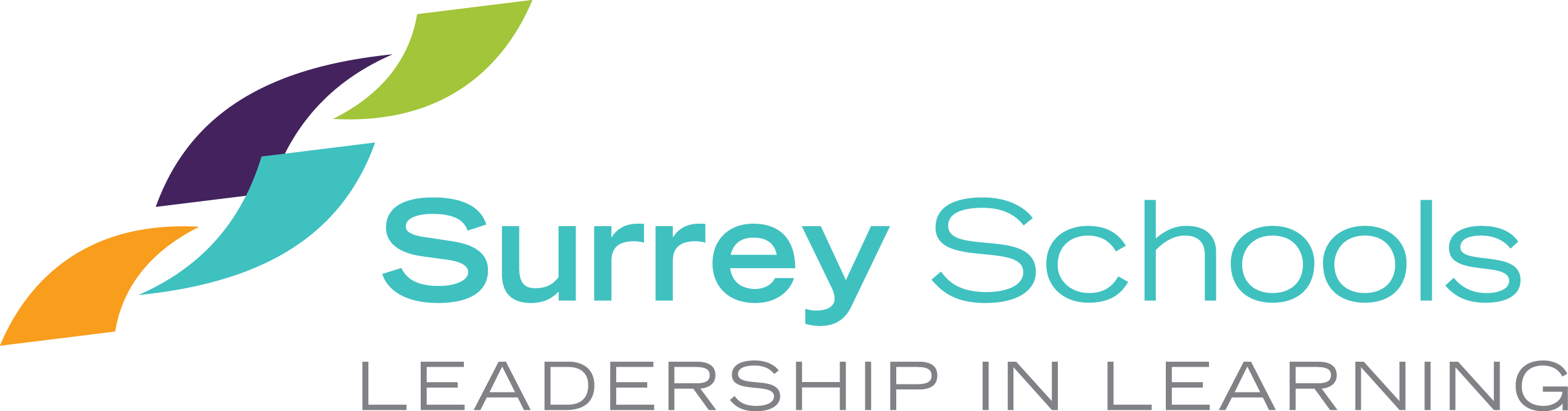 Part 4
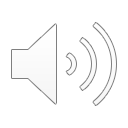 [Speaker Notes: Welcome to Part 4]
Included in Part 4
Standards-Based Assessment: What is it?
 Traditional Assessment vs Standards Based Assessment: What’s the difference?
 A tale of two gradebooks...
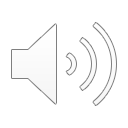 [Speaker Notes: Included in part 4:
Given that BC's Redesigned curriculum and reporting policy is based upon a standards based assessment approach, it is important to understand:
What is standards based assessment?
What’s the difference between traditional assessment standards based assessment and
An analysis of two gradebooks and the learning story they tell]
What is Standards-Based Assessment (SBA)?
a system which focuses on student learning and is based on demonstrated understanding of specific concepts, knowledge, skills, and competencies (what students should know and be able to do)
Success criteria for each learning standard/goal is clearly articulated and whenever possible, co-constructed with students
students receive feedback and a proficiency level for each learning standards/goal, identifying areas of growth and next steps for improvement
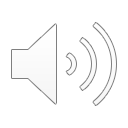 [Speaker Notes: Standards-based assessment (SBA) is a modern educational approach that emphasizes student learning and achievement, as opposed to simply assigning grades based on performance in a given course. In an SBA system, students receive feedback and a proficiency level based on their demonstrated understanding of specific concepts, knowledge, skills, competencies and/or learning goals. This approach provides students with a clear understanding of their strengths and areas for improvement, as they can see which concepts, knowledge and skills, they have achieved, which ones they have seen growth in, and which ones they need to work on. Additionally, standards-based grading ensures that students receive explanations of the learning goals and success criteria they need to meet in order to achieve proficiency. This approach encourages students to become active participants in their own learning, as they work collaboratively with teachers to co-create learning goals and assess their progress toward achieving them. Ultimately, SBA helps to create a more equitable and effective learning environment, because it makes the learning standards and criteria transparent and visible to students.  The process helps students identify and build on their strengths and receive the support they need to continue to grow and achieve their full potential.]
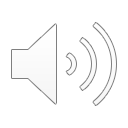 [Speaker Notes: When considering the shift to standards based assessment, it is helpful to identify where one is currently in their practice.  We suggest that you pause the video here for a few moments, and take a look at the differences between traditional assessment and standards based assessment and where your are in terms of your assessment processes and practices.  Although we have provided two different approaches, we understand that some people's practices may be a hybrid of the two.  The goal isn't necessarily to be in one or the other, but rather recognizing where you are in the starting of this process.]
PAUSE
Take a moment to identify your assessment processes and practices from the previous slide.

Which assessment style is more closely aligned with your practice?
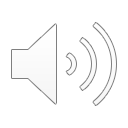 [Speaker Notes: Please Pause the video at this time and engage in table talk discussions with the following question.]
The Case for Standards-Based Assessment
Give meaning to grades
Keep assessment in alignment with learning standards/goals and success criteria
Help teachers adjust instruction
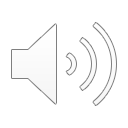 [Speaker Notes: As I mentioned before, the redesigned curriculum and the corresponding reporting policy are based on a standards based assessment process that puts the student at the center of the learning.  There are many benefits of standards based assessment which include, giving more meaning to grades, and articulating clear success criteria so that the learning is transparent and aligned with learning standards/goalsThis approach not only helps teachers accurately assess student progress, but it also provides students with a better understanding of their strengths and areas for improvement, allowing them to take ownership of their learning. Additionally, when teachers have access to this information, they can use it to adjust their instruction and provide targeted support, ultimately leading to better outcomes for all students.]
Give meaning to grades
Letter grades do not give much information about the learning.  
With SBA, students understand why they receive each grade and the breakdown of how they did on each standard rather than receiving a vague letter with no explanation. 
When students do not have a clear point of reference for success, it makes grades relative and dependent on an unclear or invisible target that is often a mystery for students
With standards-based grading, students are evaluated based on the evidence of learning that connects to the learning goals and success criteria. 
Evidence of learning is triangulated and derived from observations, conversations, and products.
This ensures that all students have the opportunity to demonstrate learning in the way that they feel best represents what they know, understand, and can do, and thereby leads to increased student motivation and success.
Students become aware of their strengths and identify next steps towards improvement.  The assessment is meaningful and helpful for student growth.
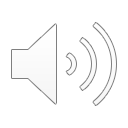 [Speaker Notes: Letter grades alone may not provide a lot of information about a student's learning. In a traditional grading system, teachers may not have a clear point of reference for success, making grades relative and dependent on an unclear or invisible target that is often a mystery for students. This can make it difficult for students to understand what they need to do to improve and may lead to feelings of frustration or disengagement.
On the other hand, with standards-based grading, students are evaluated based on evidence of their learning that connects to specific learning goals and success criteria on a proficiency scale, and that evidence of learning is triangulated and derived from observations, conversations, and products. This approach ensures that all students have the opportunity to demonstrate learning in the way that they feel best represents what they know, understand, and can do, and thereby leads to increased student motivation and success. By emphasizing the criteria for specific skills or knowledge, students can identify their strengths and next steps for improvement.

The assessment process is meaningful and helpful for student growth as they receive specific feedback on what they are doing well and how to improve their skills and knowledge. This type of an assessment process allows students to take ownership of their learning and empowers them to set and achieve their own goals. Additionally, teachers are able to use the data collected through standards-based grading to adjust their instruction and provide targeted support to their students. Ultimately, standards-based grading provides a more equitable, accurate, transparent, and comprehensive way to assess student learning, leading to better outcomes for all students.]
Keep assessment in alignment with learning standards/goals and success criteria
Assessment feedback for all areas of learning should be in relation the learning standards/goals alone.  Therefore, learning habits and engagement should be be reported on separately from academic learning.
It is also important to note that assessment and reporting are not disciplinary tools. Students should not be penalized via their mark for missing classes or any other behaviour they demonstrate. Behaviour that impacts student learning is best reported to parents and caregivers informally when it occurs instead of waiting for reporting.
The challenge is how drastically inconsistent grading becomes and how little final marks accurately reflect student learning. 
Better feedback for improvement – With grades broken up into different learning standards, students can immediately see which areas of learning they need to improve upon. Teachers can also use this information to improve instruction; if they see that a majority of the class has a lack of understanding in one standard, they can focus on that standard more moving forward.
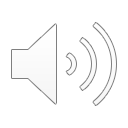 [Speaker Notes: Assessment feedback is essential to guide student learning, and it is important to ensure that feedback is directly related to the learning standards/goals and the criteria of the proficiency scale. In addition, learning habits and engagement should be reported separately from academic learning. This approach provides a more comprehensive understanding of student progress in different areas of learning.
It is crucial to emphasize that assessment and reporting should not be disciplinary tools. Penalizing students through their marks for behavior can lead to unfair and inaccurate assessment and grading. Teachers should report any behavior that affects student learning informally to parents or caregivers when it occurs, rather than waiting for reporting periods.

By breaking down grades into different learning standards, students can receive better feedback on their areas of strengths and next steps for growth, leading to more effective improvement. Teachers can also benefit from this approach, as it allows them to see which areas of the curriculum may require more attention and adjust their instruction accordingly. Ultimately, standards-based grading promotes a more accurate and detailed representation of a student's academic progress and provides a foundation for targeted and effective learning and instruction.]
Help teachers adjust instruction
Keeps students and teachers accountable – When the learning standards/goals and success criteria are transparent and shared with students from the beginning of the class, teachers know what they are expected to teach and students know what they are expected to learn and demonstrate.

Better feedback for improvement – With assessment broken up into different learning standards, students can immediately see which areas of learning  are their strength, and wht they need to improve upon. Teachers can also use this information to improve instruction; if they see that a majority of the class has a lack of understanding in one standard, they can focus on that standard more moving forward.
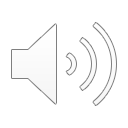 [Speaker Notes: Establishing clear learning standards/goals and success criteria in a proficiency scale in the classroom has a number of benefits for both students and teachers. One important benefit is increased accountability, as transparent standards and criteria help keep both students and teachers on track. Teachers know what they are expected to teach, and students know what they are expected to learn and demonstrate. This helps ensure that all parties are working towards the same goals and can identify any areas that need improvement.
Another benefit of clear learning standards and success criteria is better feedback for improvement. When assessments are broken down into different learning standards, students can immediately see which areas they excel in and which areas they need to improve upon. This allows them to focus their efforts on specific areas where they need to improve, and also provides teachers with valuable information about areas where they may need to adjust their instruction. For example, if a majority of the class is struggling with a particular standard, the teacher can focus on that standard more moving forward to ensure that all students have a better understanding.
Overall, clear learning standards and success criteria on a proficiency scale help create a more organized, accountable, and effective learning environment, benefiting both students and teachers alike.]
A tale of 2 gradebooks...
What story of learning does each gradebook tell?
How does the data inform teacher next steps, and student next steps?
Which gradebook will help improve student achievement and growth?
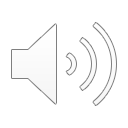 [Speaker Notes: We have discussed two different approaches to assessment, traditional and standards based. How assessment is designed, when it is conducted, how it is tracked and communicated is very different in the two approaches. We wanted to take a pause for a moment  and interpret two different styles of gradebooks, with the same students, same assignments.  We would like you to take a moment on your own or in groups and analyze the data and information and consider the accompanying questions.]
PAUSE
Given that the redesigned curriculum and reporting policy are built on a standards-based assessment approach, what steps will you take to further align with the shift?
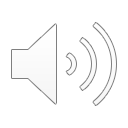 [Speaker Notes: Please Pause the video at this time and engage in table talk discussions with the following question.]